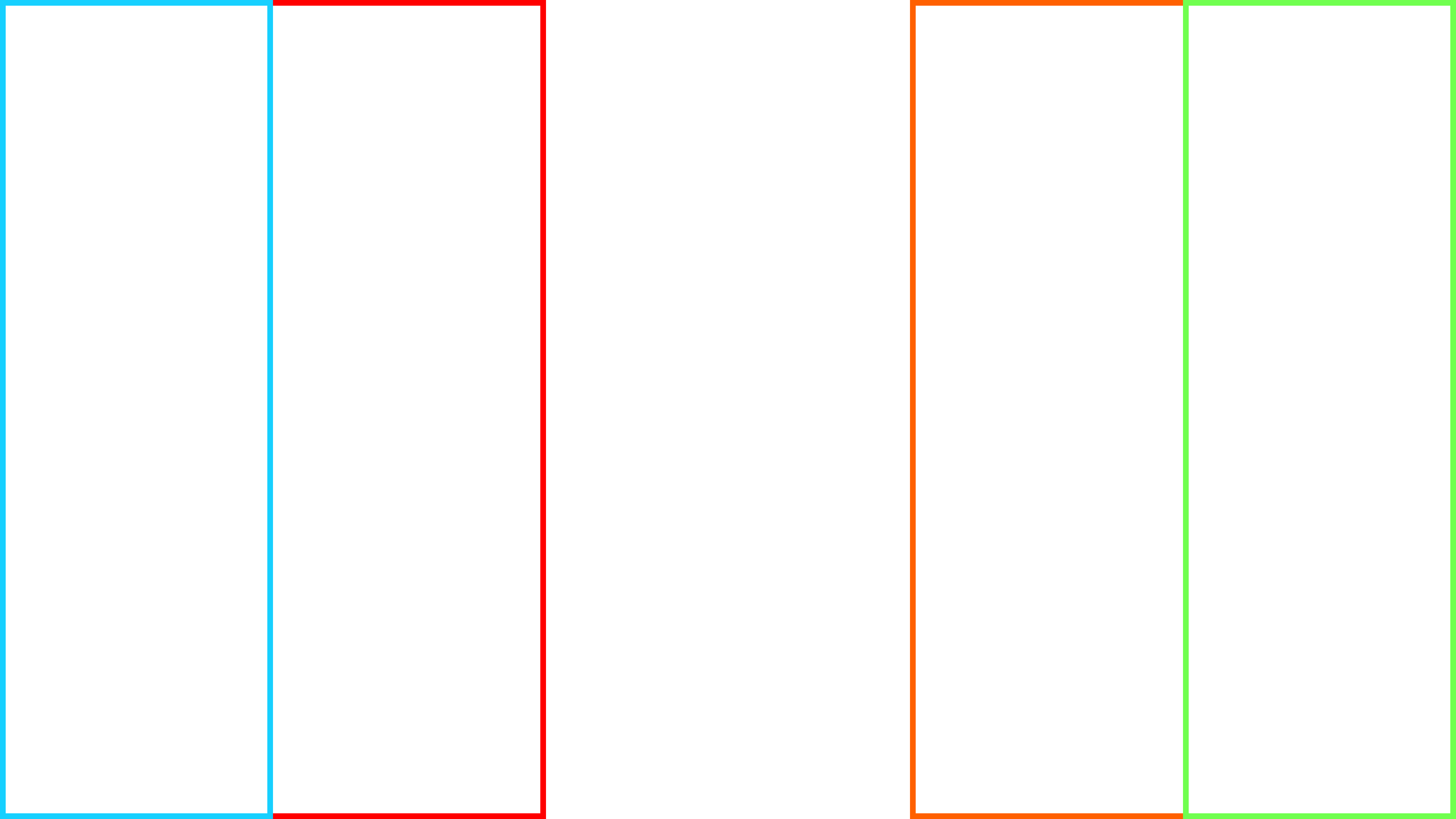 此区域
内容无效
总宽3840px
偏移量2400px
偏移量720px
偏移量1440px
偏移量3120px
竖条屏1
720*2160
竖条屏2
720*2160
竖条屏3
720*2160
竖条屏4
720*2160
素材总尺寸建议
3840*2160
4K以上分辨率
比例16:9